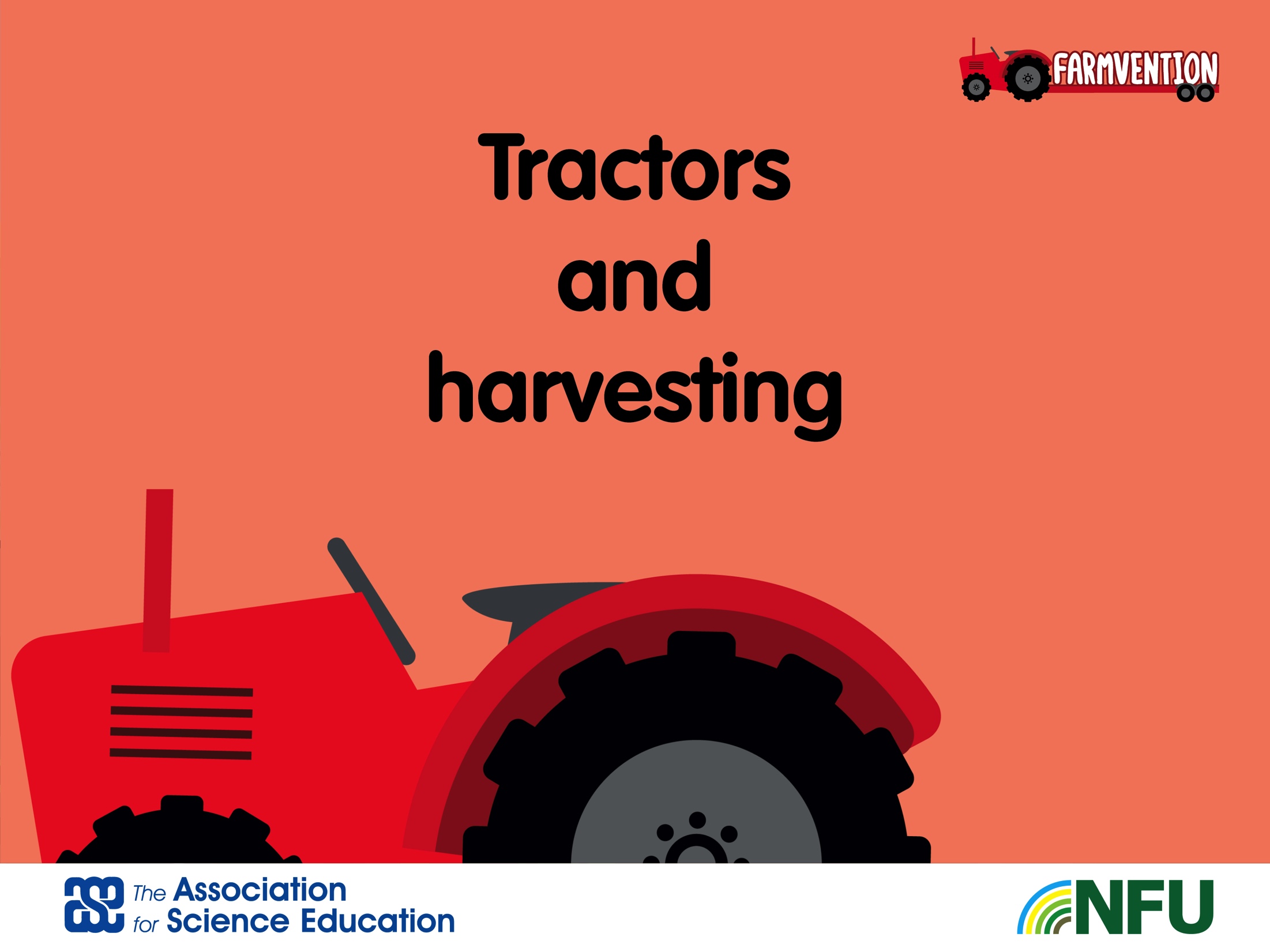 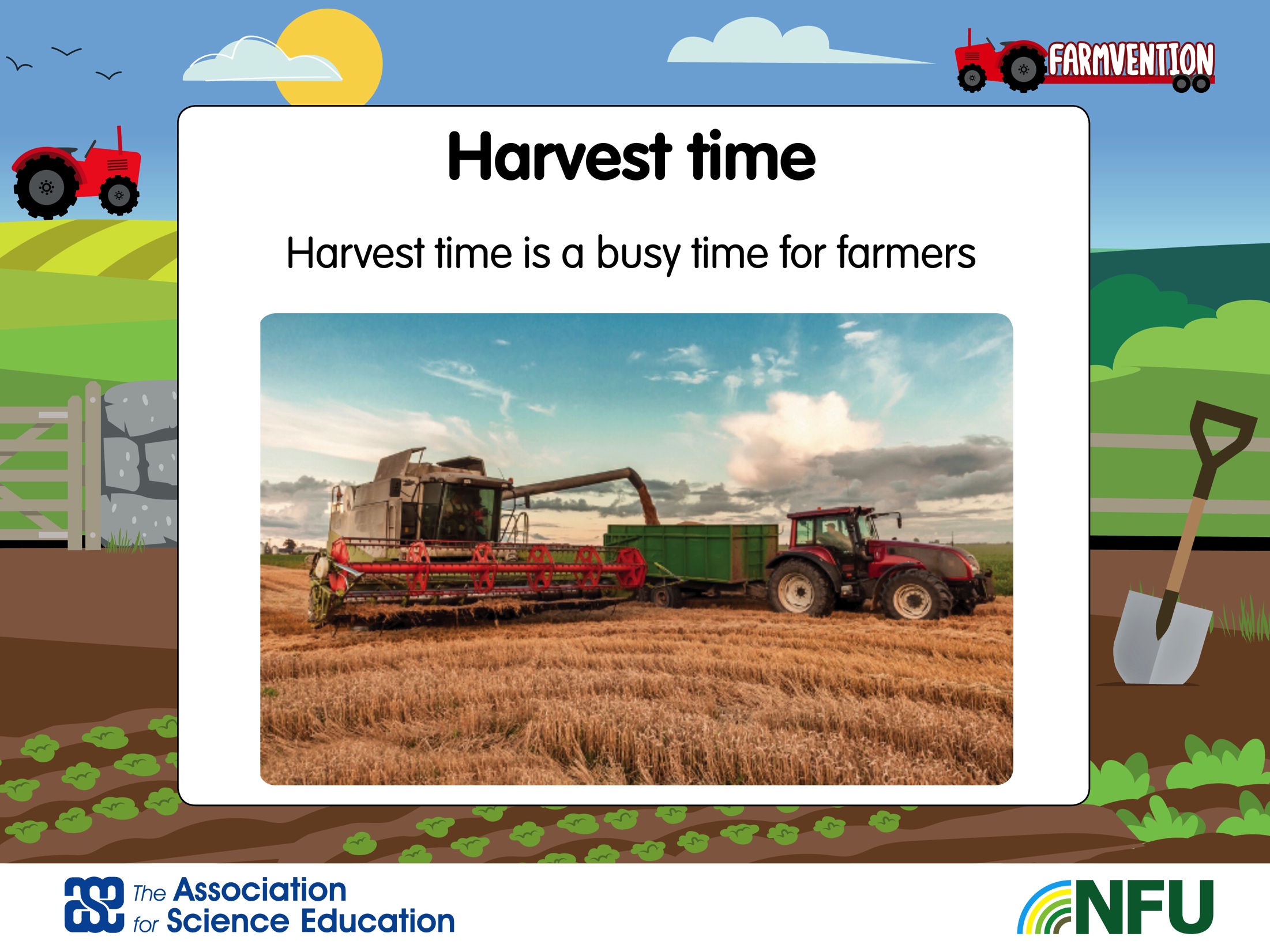 [Speaker Notes: Children may not be familiar with the idea of harvest time. You may need to explain that most crops are planted in the springtime and grow throughout spring and summer. Most crops are harvested in late summer or early autumn.]
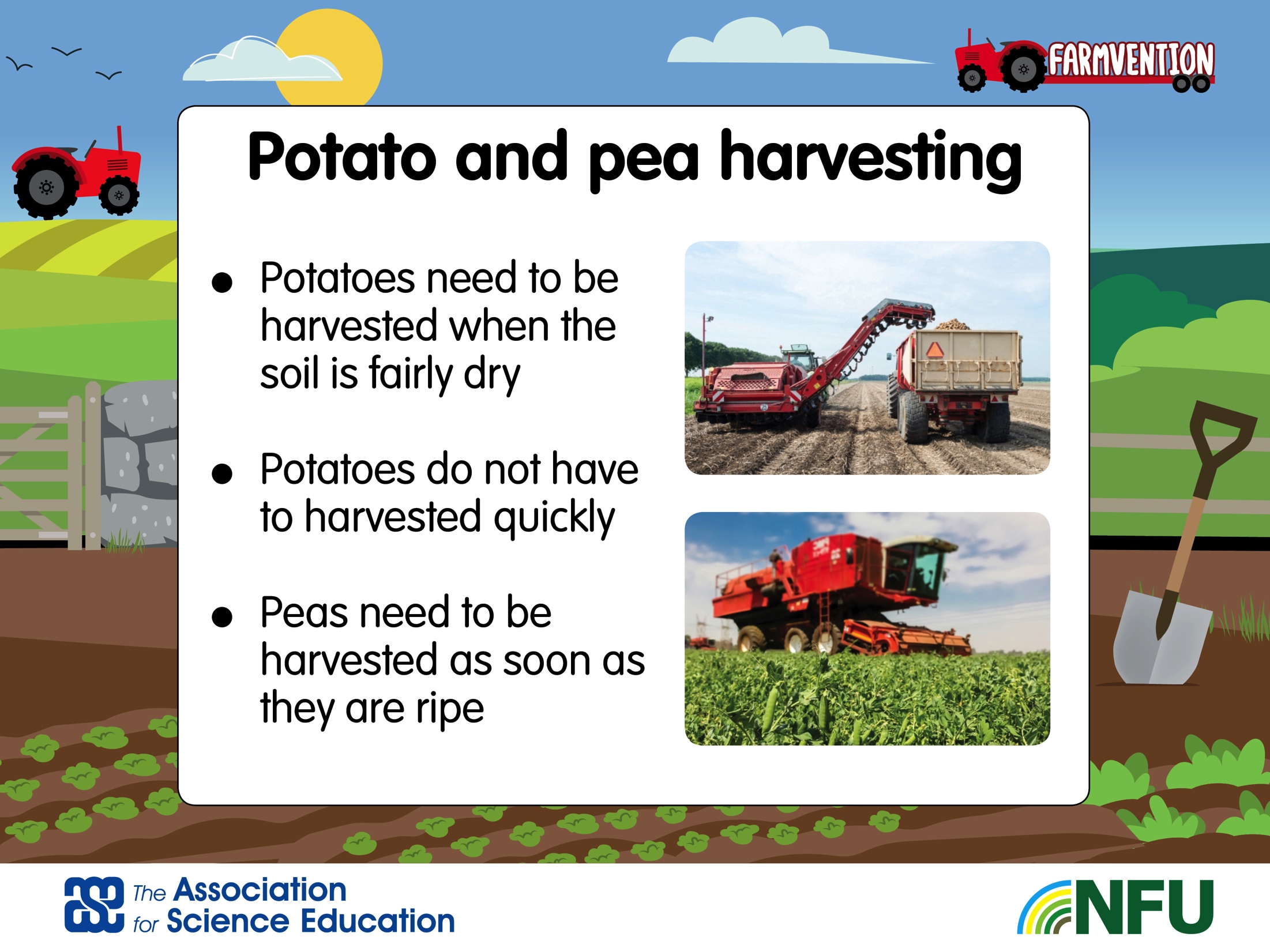 [Speaker Notes: The top picture shows a tractor and potato harvester. Crops such as potatoes and carrots do not need to be harvested with urgency. For example, potatoes may be harvested as new potatoes in April or May. Alternatively, they may be left in ground until late August if they are to be kept in store throughout the Winter.
On the other hand, pea plants all ripen at the same time and need to be harvested straight away, otherwise, the peas become dry and hard. The bottom picture shows a specialised pea harvester.]
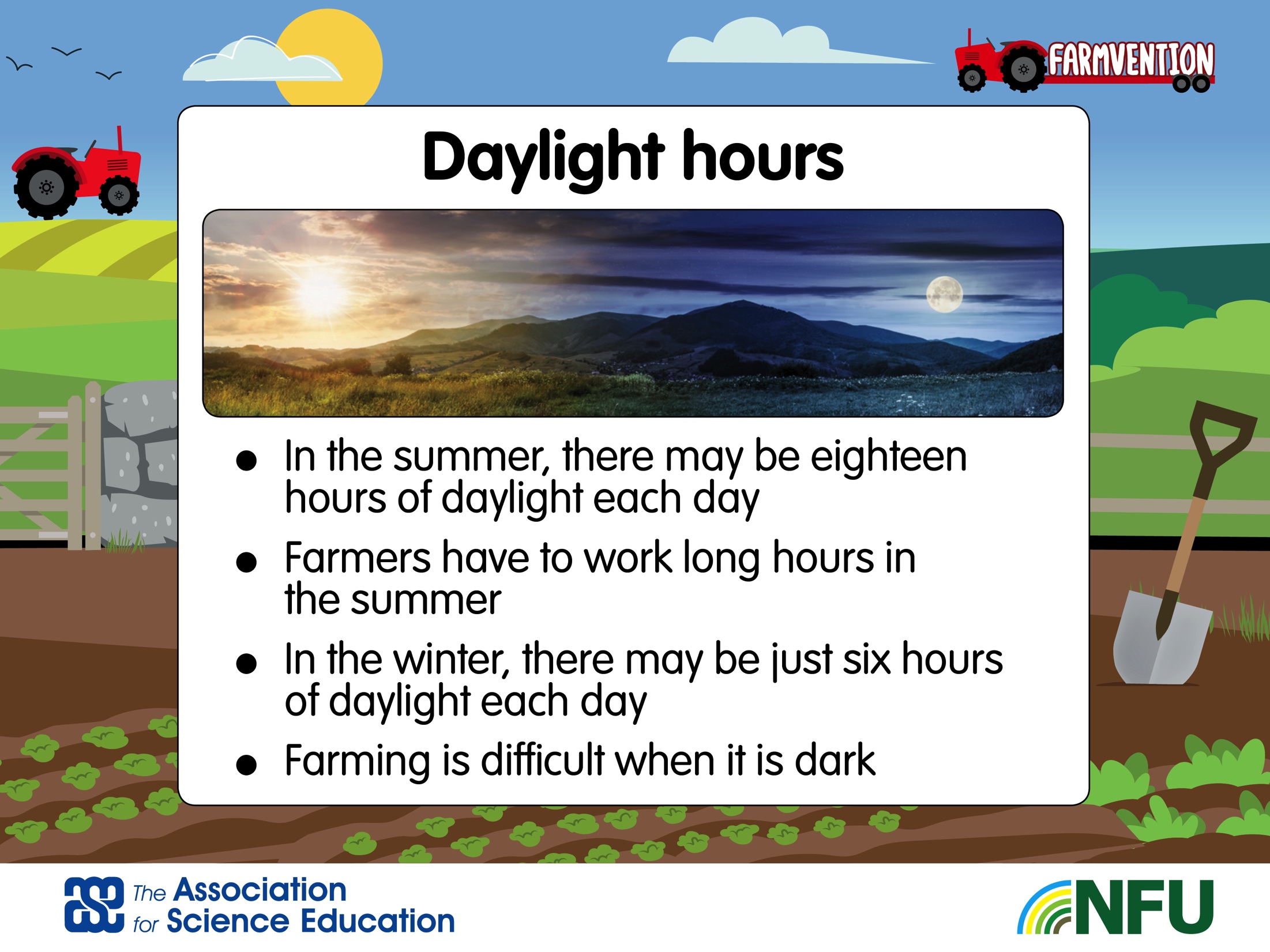 [Speaker Notes: Daylight hours have a significant impact on farming. There are many jobs that are difficult or impossible to do in the dark.
Long daylight hours in the summer and early autumn often mean long working hours for farmers. In the winter, farmers must do some jobs in the dark which can be difficult or dangerous.]
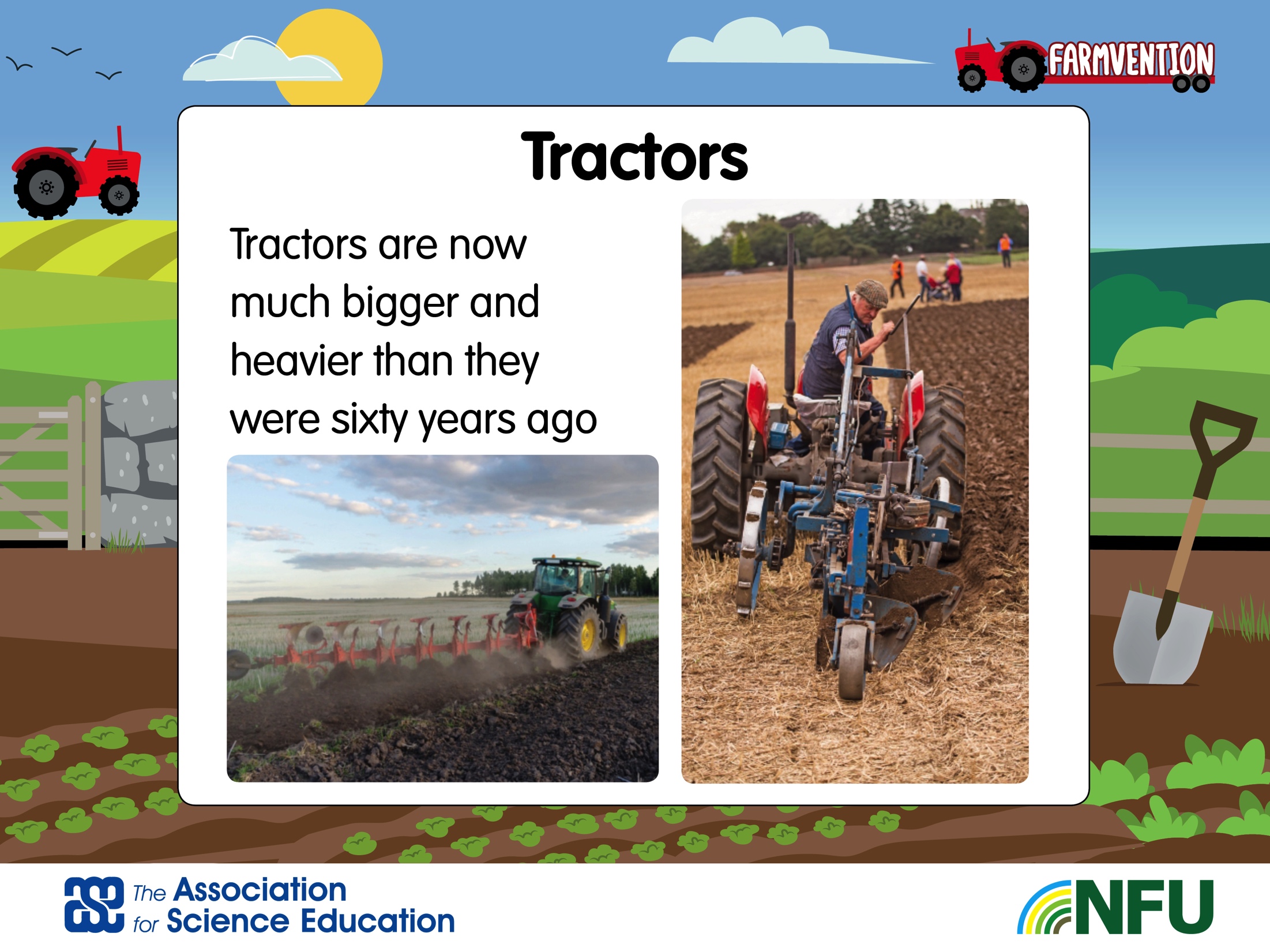 [Speaker Notes: The tractor on the right is a Massey-Ferguson tractor from around 1960. It has no cab for comfort (or roll-bar for safety). It was two-wheel drive with rear tyres about 1.2 m in diameter. It would typically pull a two-share plough.
The tractor on the left is a modern John Deere tractor with a cab. It is a four-wheel drive tractor with rear tyres about 2.2 m in diameter. It is pulling a seven-share reversible plough. It can pull a larger plough at a higher speed than an older, smaller tractor.]
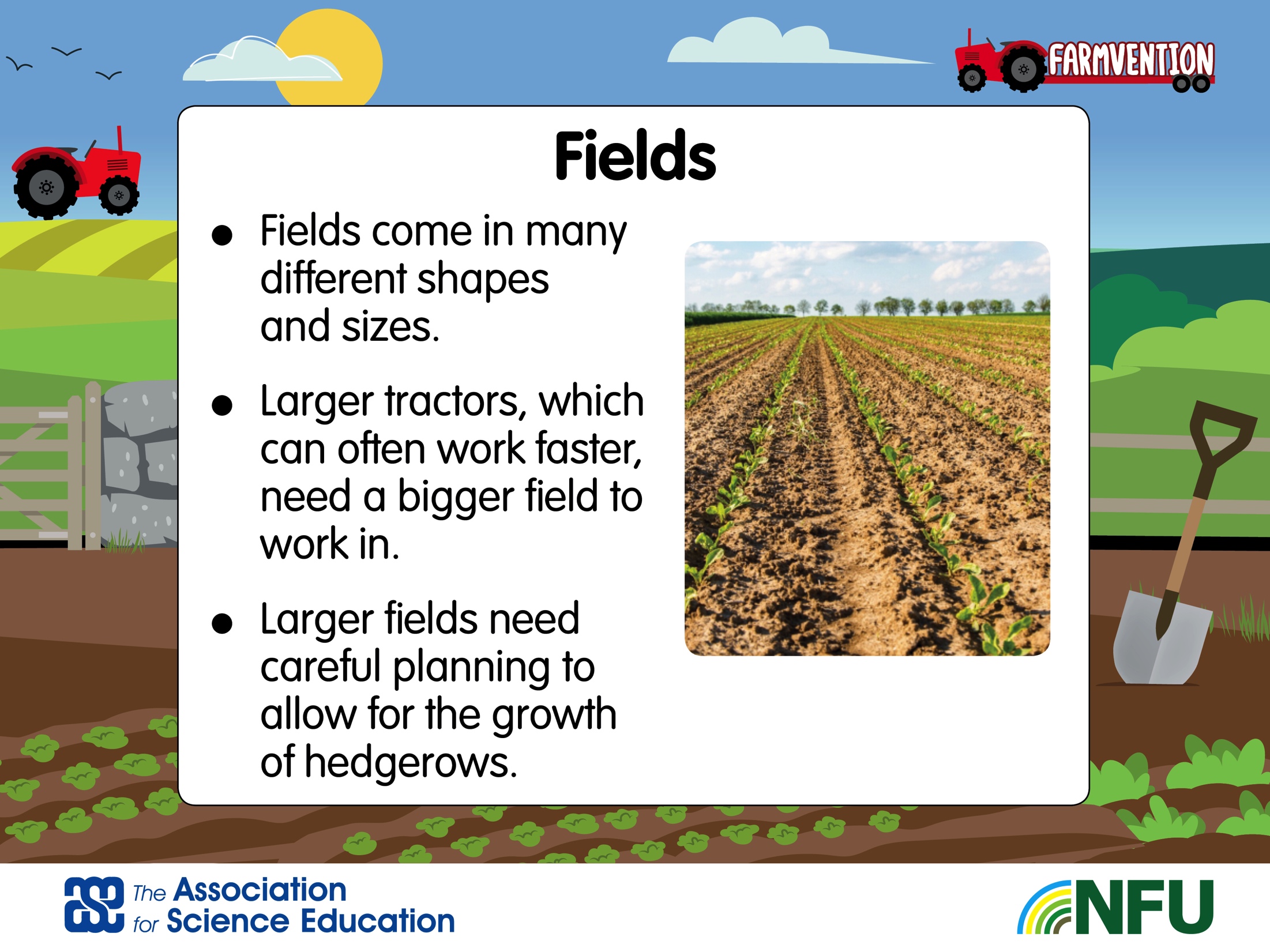 [Speaker Notes: Some flat areas in the UK such as Lincolnshire and the Lancashire coastal plain have large fields that suit larger tractors and machinery. Farms in upland areas often have sloping ground. They often have smaller fields, tractors and machinery.]
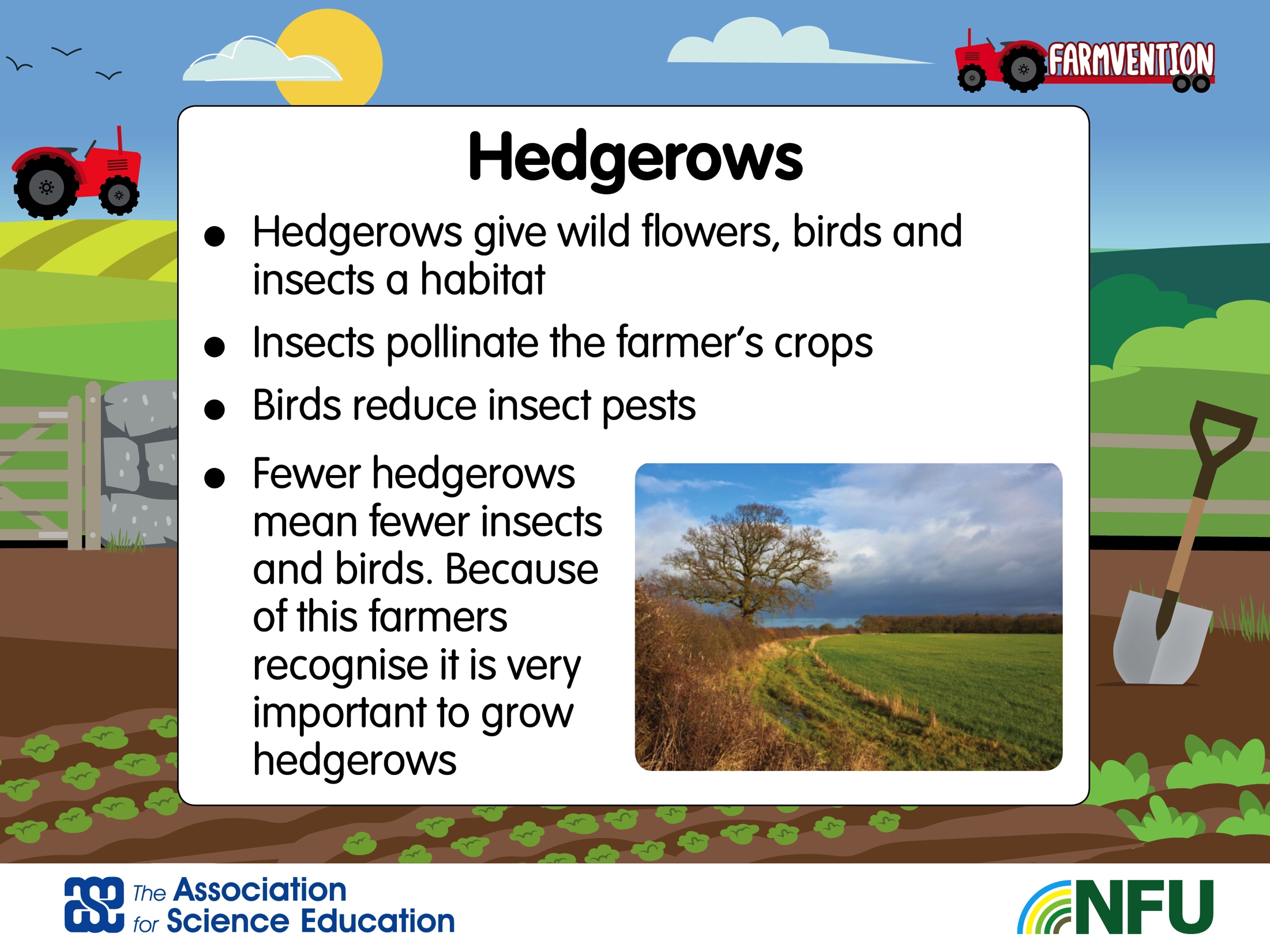 [Speaker Notes: Hedgerows provide a habitat for insects and birds and increase biodiversity. Hedgerows also act as windbreaks and provide farm animals with shelter. Many farmers are now replanting hedgerows now their importance has been recognised. For more information download the Hedgerow habitat heroes pack from www.nfuonline.com/schools]
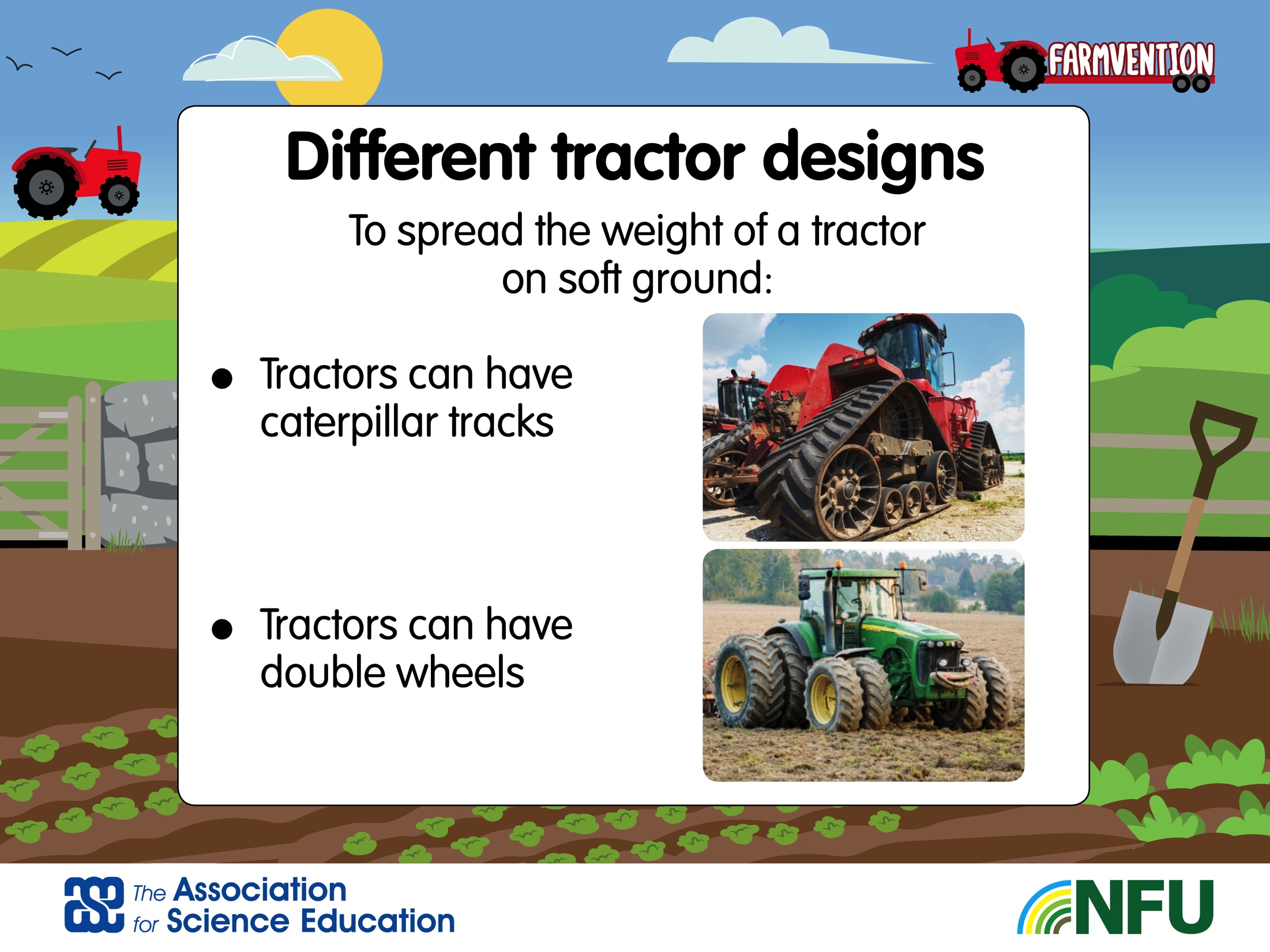 [Speaker Notes: As farm tractors become larger and heavier, they can be more prone to sinking in soft ground. Caterpillar tracks and double wheels are two ways in which tractor weight can be spread.]
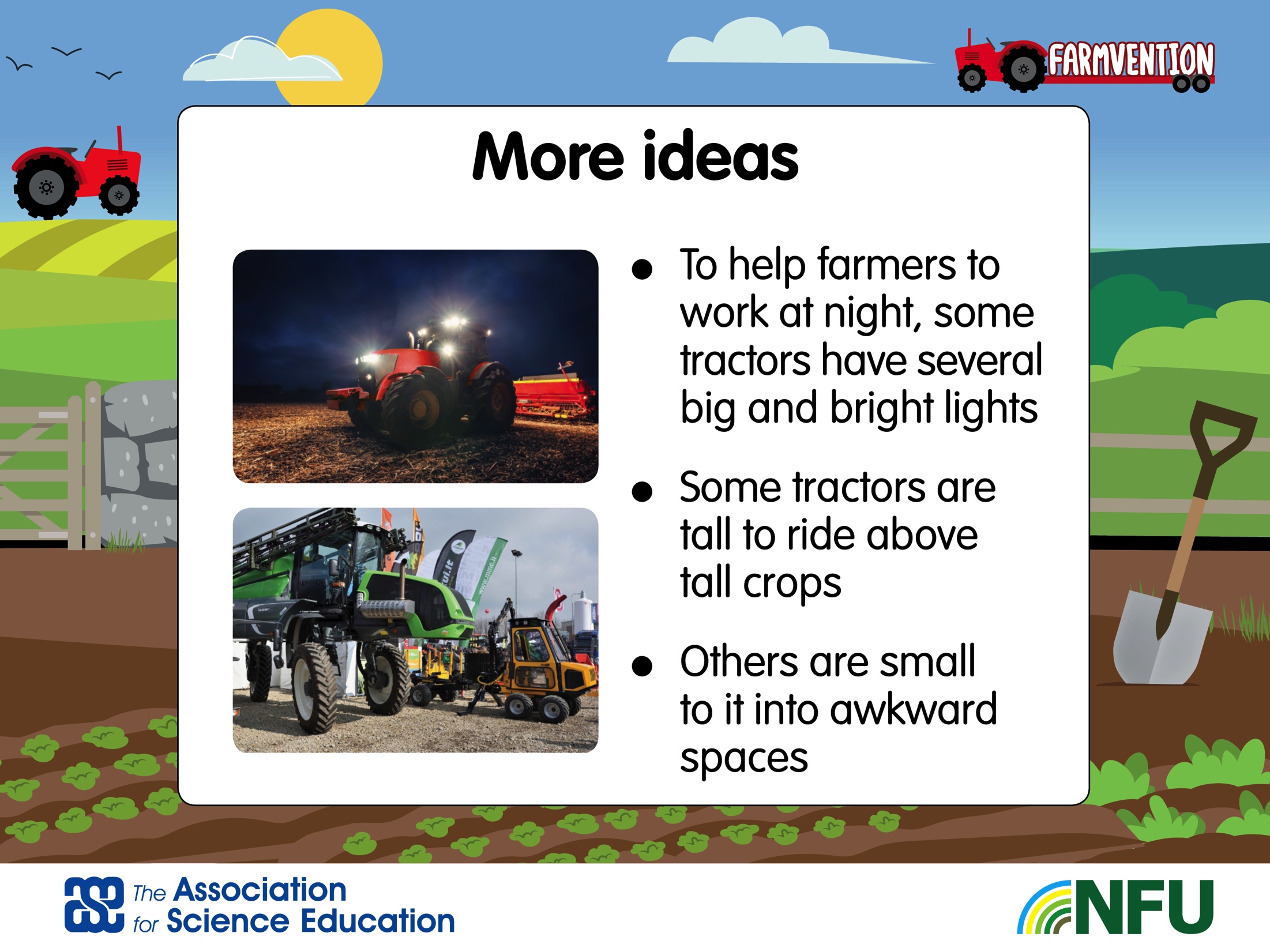 [Speaker Notes: Powerful lights allow farmers to do some kinds of work at night.
There are many specialised tractors for different jobs. For example, the green tractor (bottom right) is a crop sprayer which can ride above tall crops. It cannot do other jobs. The small yellow tractor has an arm for excavating.]
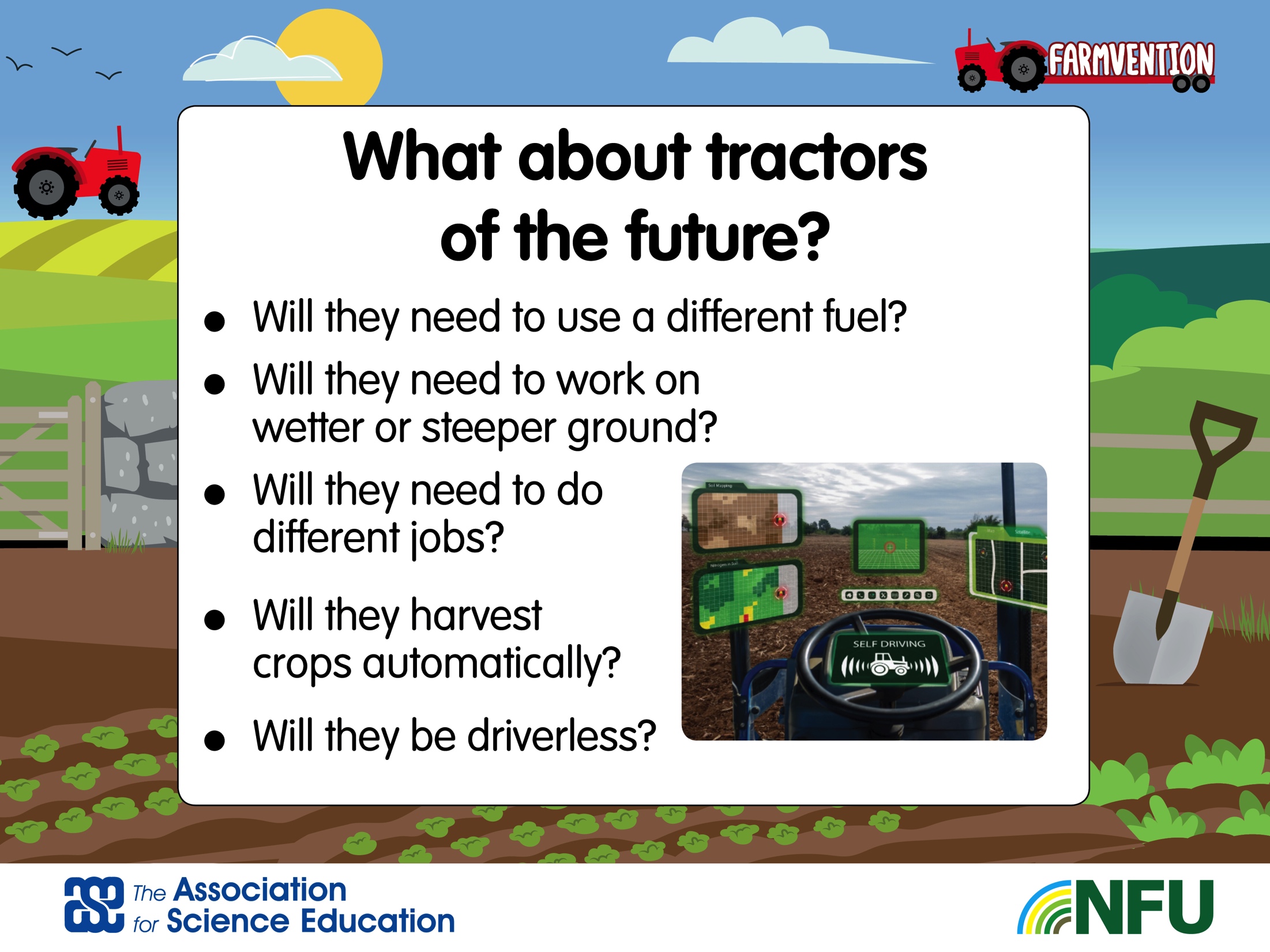